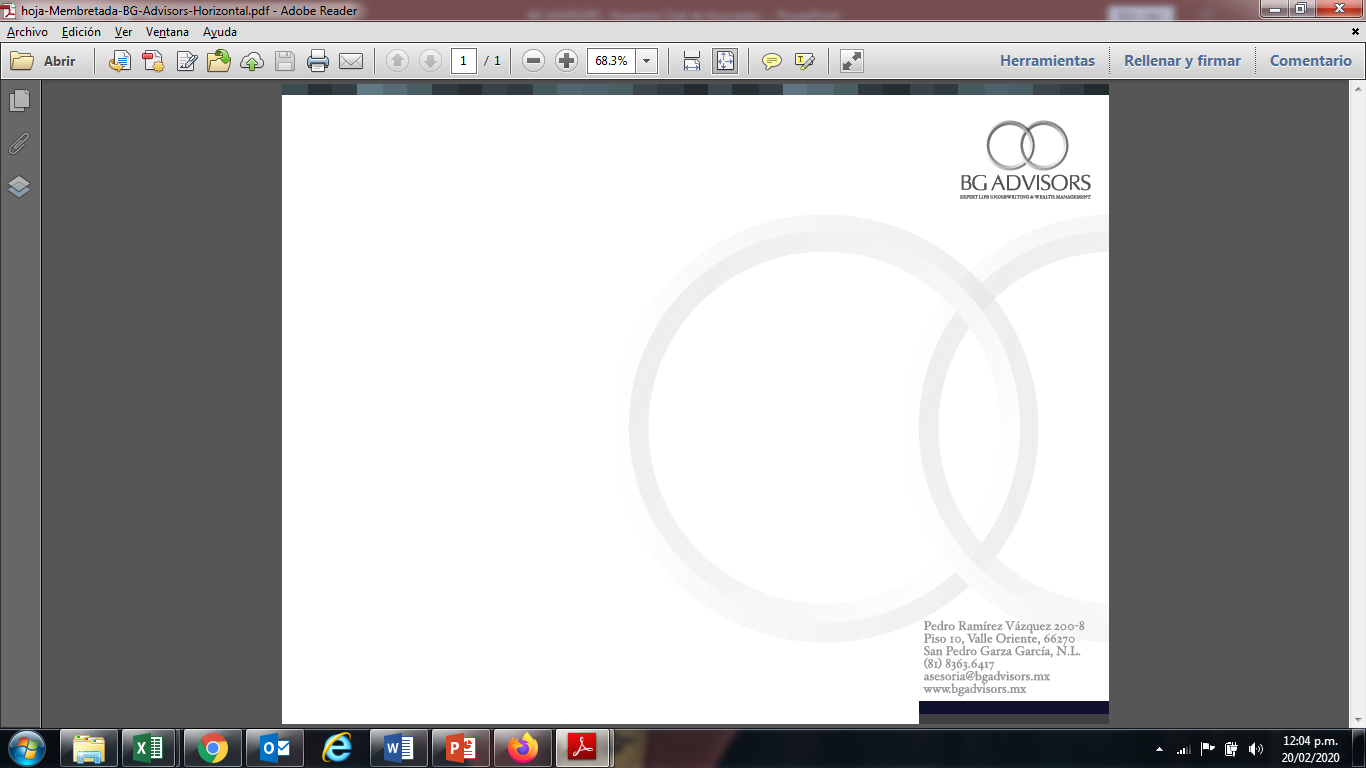 GUIA DE ASOCIADOS
1.- A) Tendremos Capacitaciones de Productos y Servicios los jueves con previa invitación.

      B) Tendremos Sesión para presentar el Modelo de Negocio para el Club de “BG Associate Partners” los viernes con previa invitación.

	Todo asociado Senior o prospecto de asociado “Asociado Junior” que no esté registrado, no tendrá el derecho de reservar su lugar. Se mandará currículo con previa anticipación, registro y correo con la Gloria Ruiz al: gloria.ruiz@bgadvisors.mx


2.- Tendremos 3 tipos de Asociados:
	A) Associate Senior 1er Grado
	B) Associate Junior 2º Grado
	C) RP´s
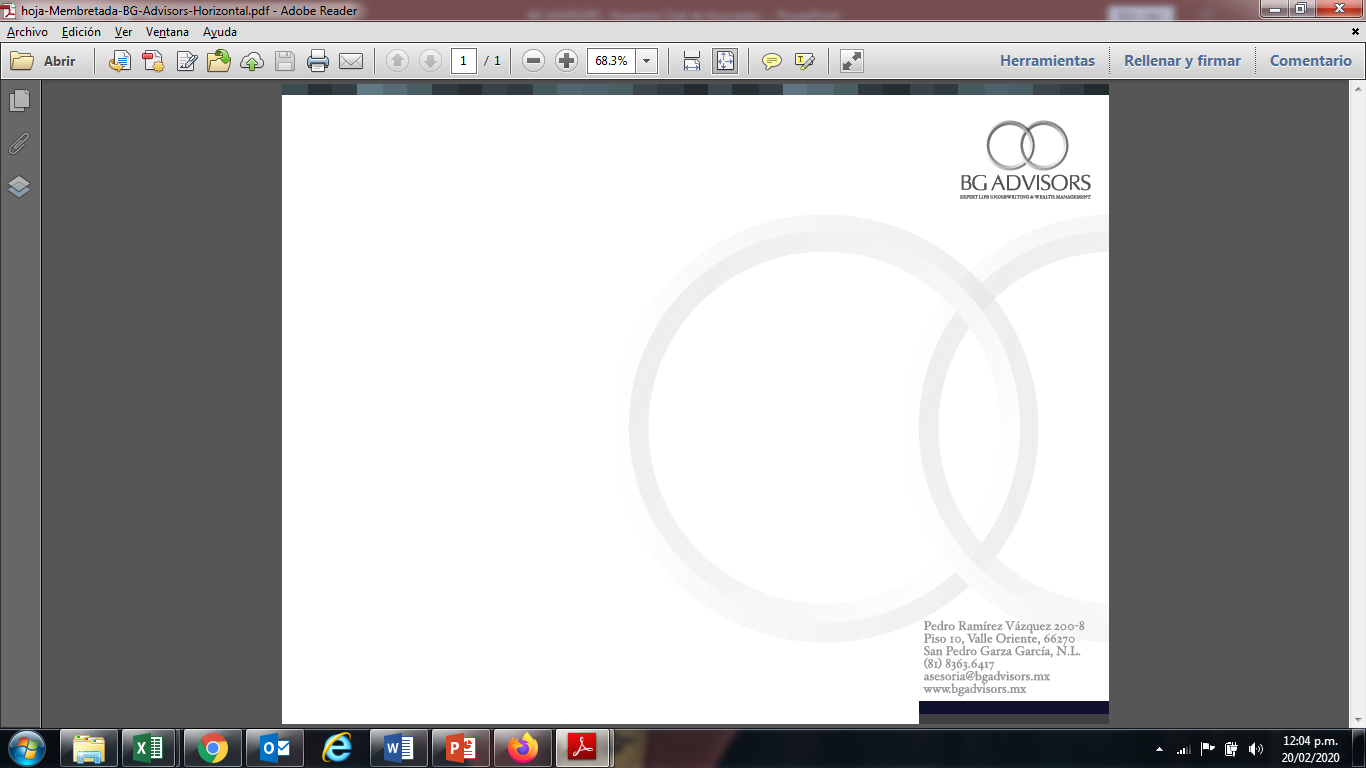 3.- Se firmarán 2 tipos de contratos:
	A) Contrato de Confidencialidad de información fiscal estratégica de nómina con BG Advisors.
	B) Contrato Mercantil de Comisiones con QUO, LXP, BG Advisors Y BG LUXURY REAL ESTATE S.A.DE C.V.

4.- Pago de Comisiones:
	A) Servicios Fiscales: El día 15 de cada mes, se pagarán de acuerdo a las necesidades del asociado: 	
 	QUO: En efectivo (se cobra el .25 del monto total y se entrega en sobre con la Lic. Miriam España en las oficinas de QUO; En Depósito a una cuenta del asociado vía Sindicato (se cobra el 3% del monto total). Todo con su respectivo desglose de comisiones y movimientos de cada cliente. LXP: NO COBRA COMISION Y ES VÍA DEPÓSITO SIN CARGA FISCAL.
	B) Venta de Seguros y Planes de Inversión: A más tardar el día 15 de cada mes. En Efectivo (se 	cobra el 2.5% del monto total y se entrega en sobre con la Lic. Alejandra Martínez en las oficinas de BG Advisors). Se entregará al asociado su respectivo desglose de comisiones mensuales.
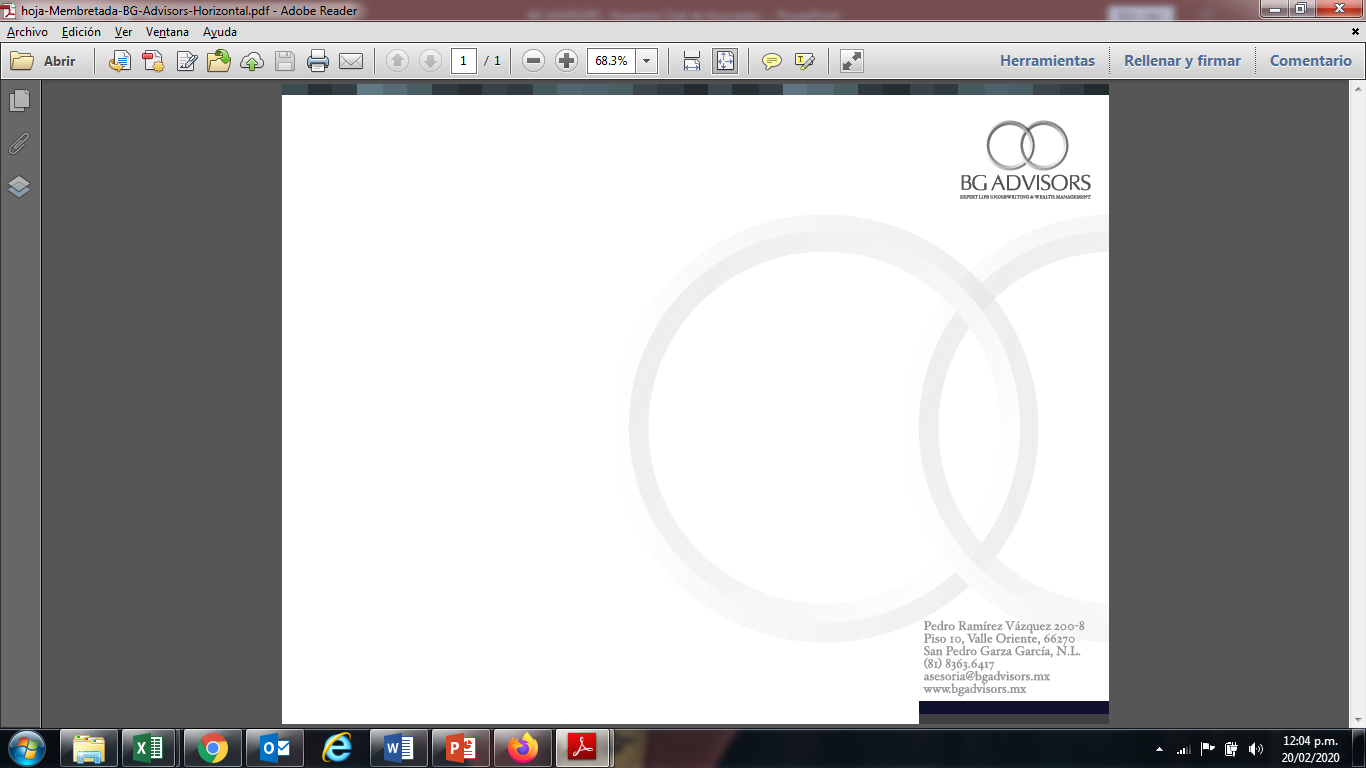 C) Servicios Inmobiliarios: Pago de Inmediato en Efectivo o Cheque al momento de que el cliente efectúe el pago de su inversión. 
  
 5.- Herramientas de Ventas para el Club de “BG Associate Partners” 

6.- Citas: toda gestión para reuniones y citas serán registradas y confirmadas con Gloria Ruiz a los teléfonos Cel. y WhatsApp 811 689 3012 Of. 83 63 64 17. Todo cliente será registrado en 	favor del asociado y tendrá como máximo un tiempo de 3 meses a partir del registro, si no hubo alguna operación quedará libre.

7.- Acompañamiento y apoyo a asociados:

	A) 1ª CITA: Serán acompañados por el Lic. Benny Garza o Tomás García para presentación del Portafolio de Servicios de BG Advisors.

	B) 2ª Cita: Servicios Fiscales: Lic. Thomas Kane, Lic. Mariano Meléndez, Lic. Marcelo Villarreal y Lic. Miriam García del despacho QUO y Raúl Monter o Lic. Jorge Blanco del despacho LXP.
Asesoría y Venta de Seguros de Vida, Gastos Médicos y Planes de Inversión: Benny Garza

Inmobiliario: Benny Garza, Ing. Alejandro Fernández, Arq. Jorge Villarreal y Arq. Marcelo Máynez, Celeste Marchessini.